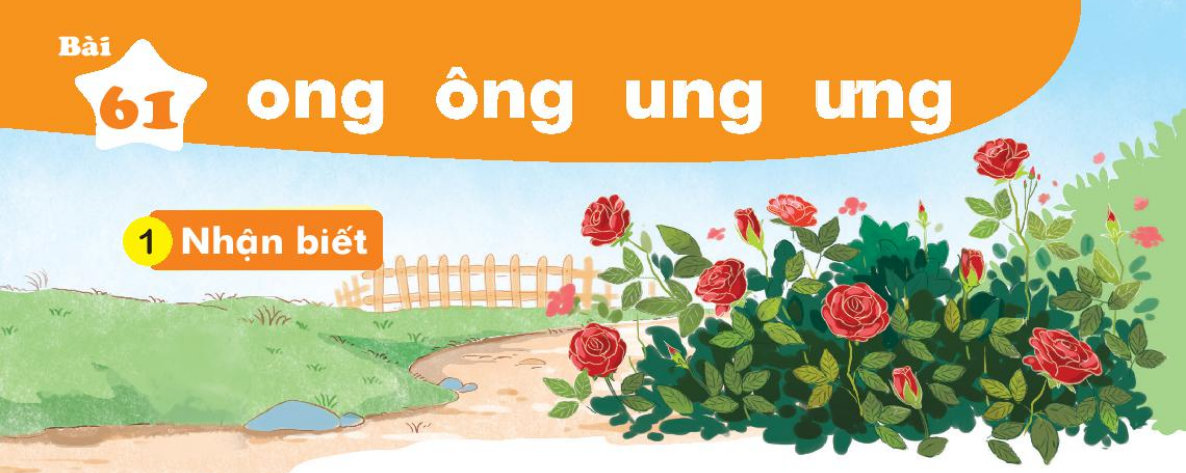 MÁI TRƯỜNG TUỔI THƠ
Nhöõng boâng hoàng rung rinh trong gioù.
öng
oâng
ung
oâng
ong
MÁI TRƯỜNG TUỔI THƠ
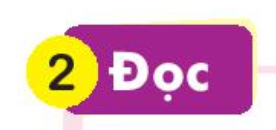 oâng
ung
öng
ong
coäng
doøng
boång
voõng
thuùng
vuõng
ñöïng
höûng
MÁI TRƯỜNG TUỔI THƠ
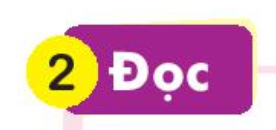 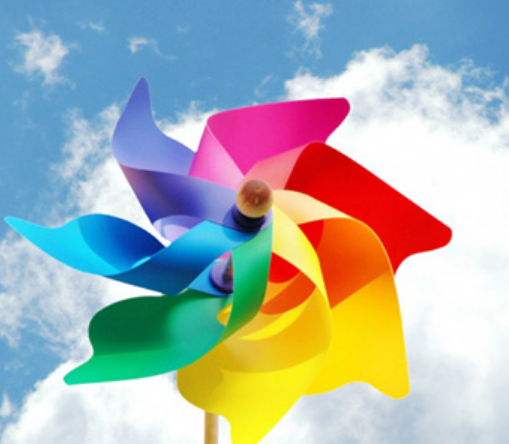 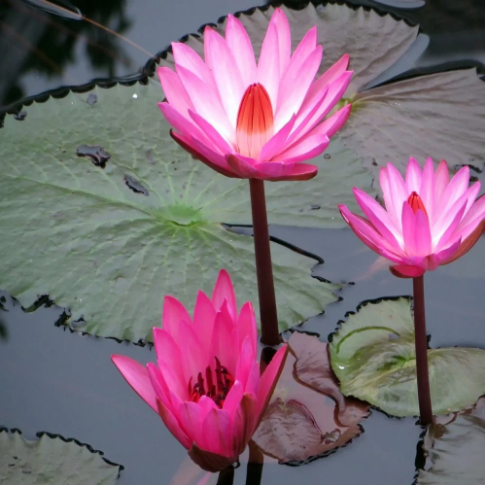 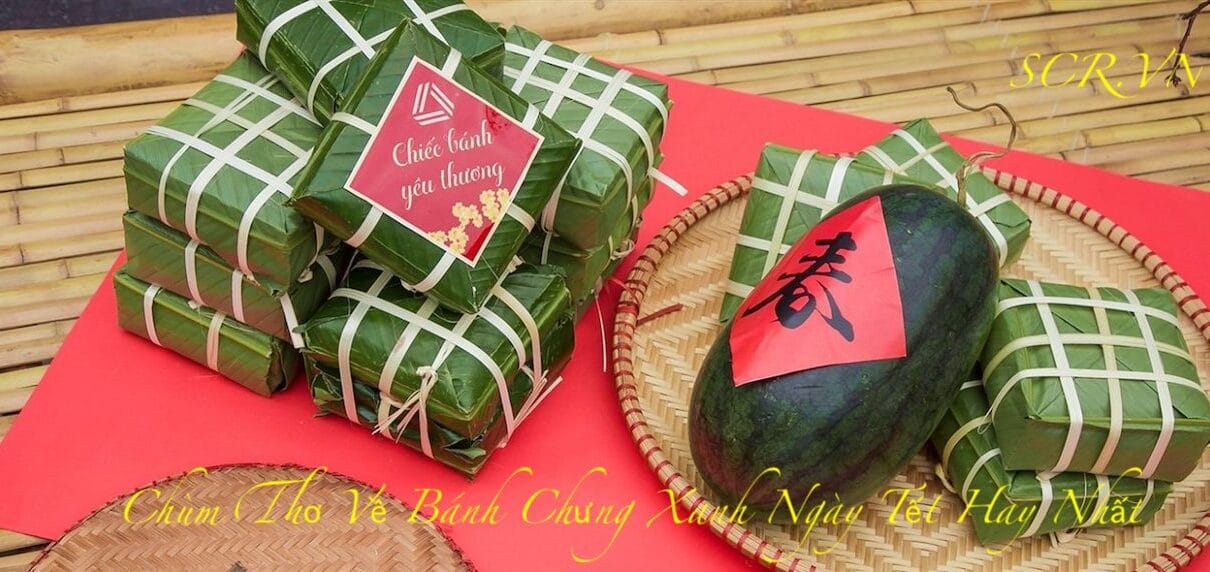 baùnh chöng
chong choùng
boâng suùng
ong
oâng
ung
öng
MÁI TRƯỜNG TUỔI THƠ
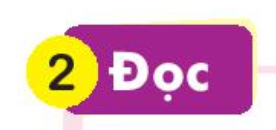 coäng
doøng
boång
voõng
höûng
thuùng
ñöïng
vuõng
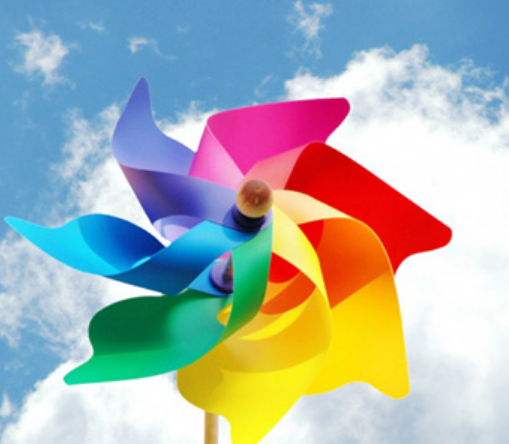 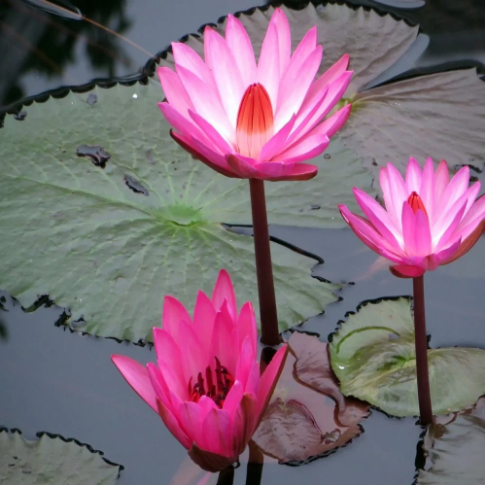 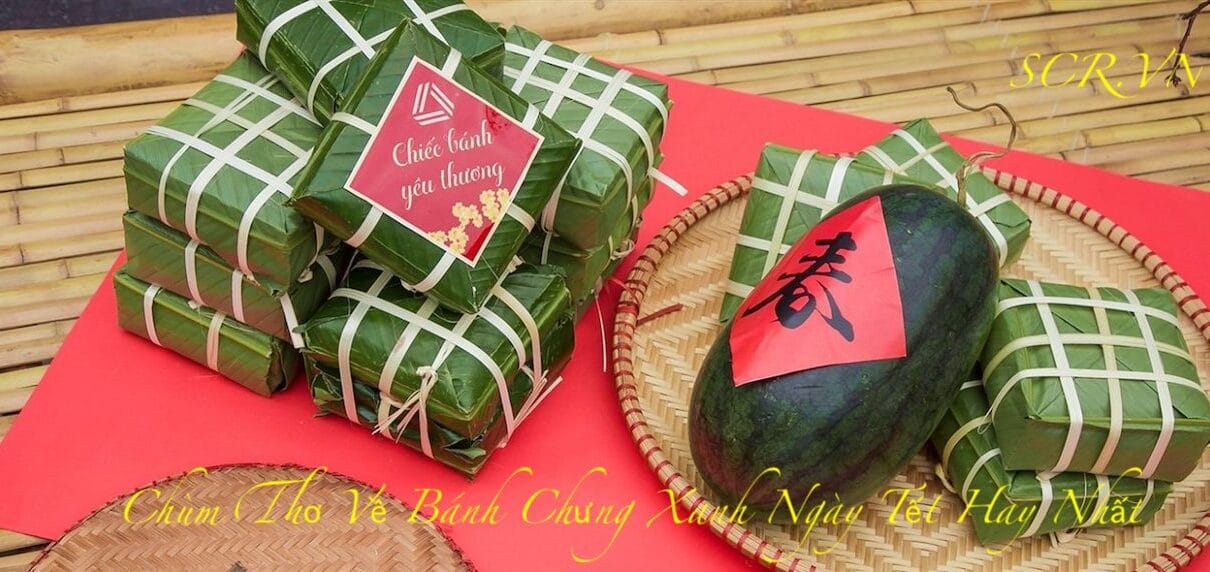 boâng suùng
chong choùng
baùnh chöng
MÁI TRƯỜNG TUỔI THƠ
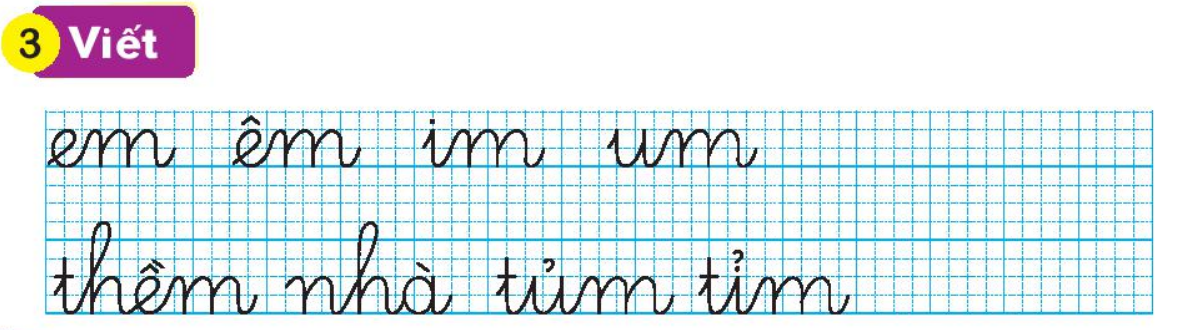 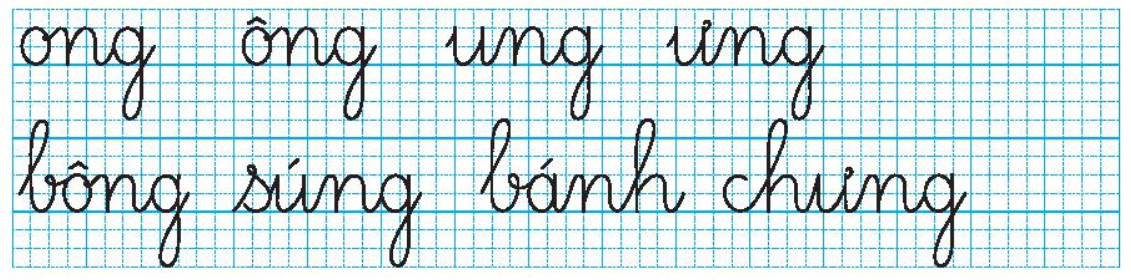 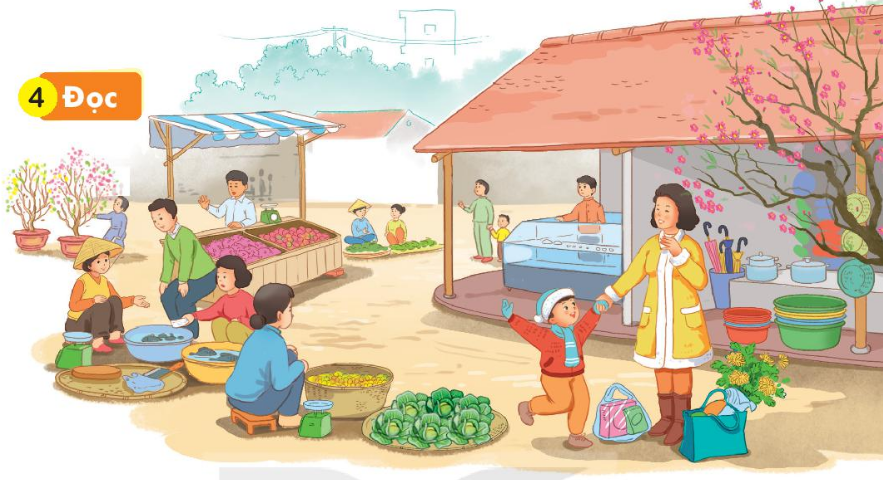 MÁI TRƯỜNG TUỔI THƠ
Nam theo meï ñi chôï. Chôï ñoâng vui vaø baùn ñuû thöù. Ngay töø coång laø nhöõng daõy haøng ñoà duøng gia ñình. Beân trong laø haøng rau, thòt vaø caù. Nam thích laém vì laàn ñaàu cuøng meï ñi chôï.
oâng
oâng
ung
ong
ung
MÁI TRƯỜNG TUỔI THƠ
Chôï vaø sieâu thò
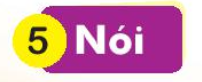 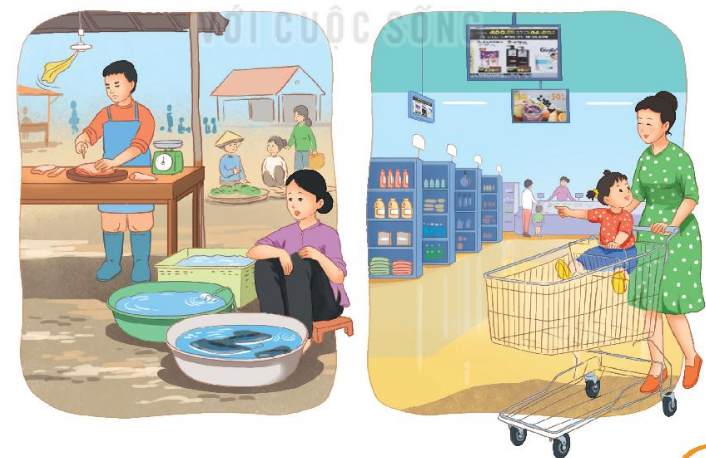 Xem video
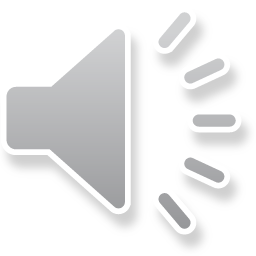 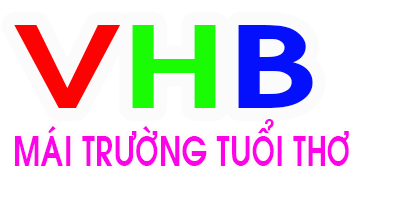 CÁM ƠN CÁC BẠN ĐÃ XEM
Bấm like để ủng hộ kênh
Coment:  để nêu ý kiến của bạn
Đăng kí kênh để xem video mới
Link đăng kí kênh: https://www.youtube.com/channel/UC4KJdxTA14SyBEAm7x2c09w?sub_confirmation=1
Hướng dẫn sửa bài giảng
Sử dụng để dạy học thầy cô xoá 2 slide cuối cùng
Không bấm chột vào tranh
Font chữ sử dụng là VNI Ariston các thầy cô sử dụng bảng mã VNI Window để sửa bài.
Video hướng dẫn học sinh học tại https://youtu.be/-9iENsSkcT4